Шаардык сынактын катышуучулары
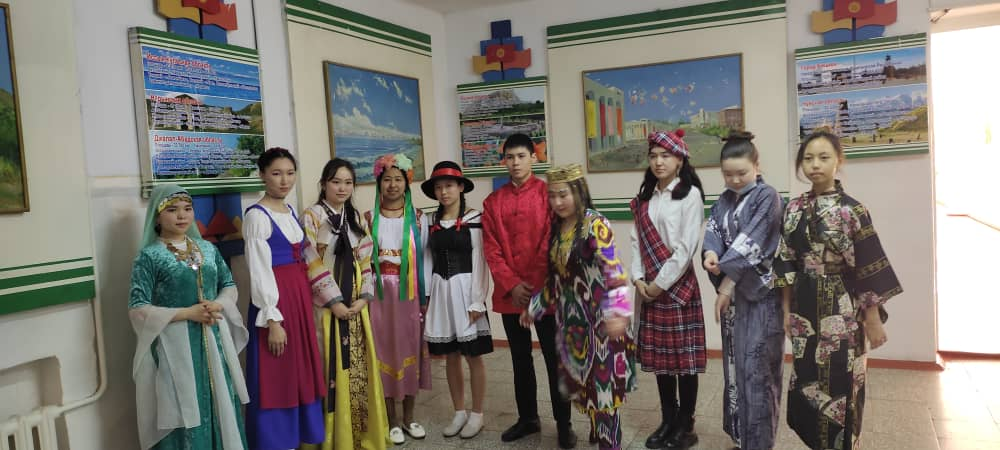 Шаардык сынакта долбоорду жактап чыккандан кийин
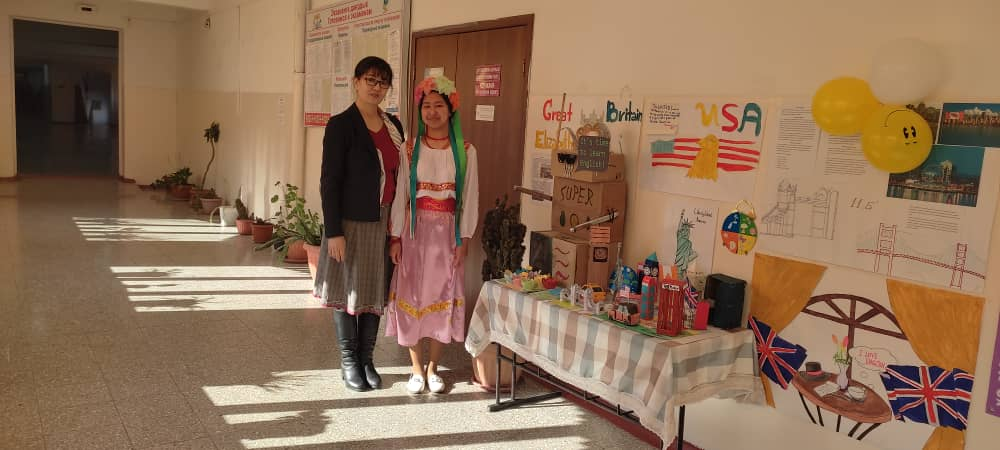 №39 мектепте долборду жактап чыккандан кийин
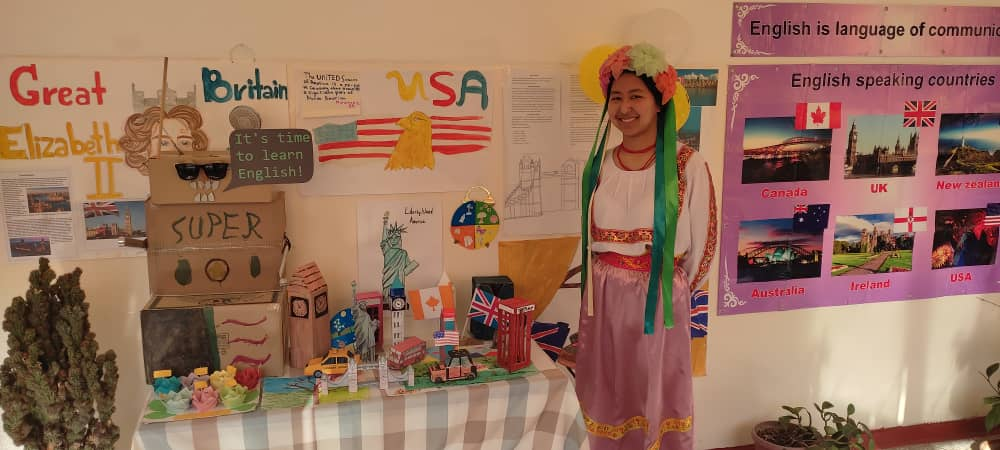 Шаардык сынакта катышуучулар мугалимдери менен
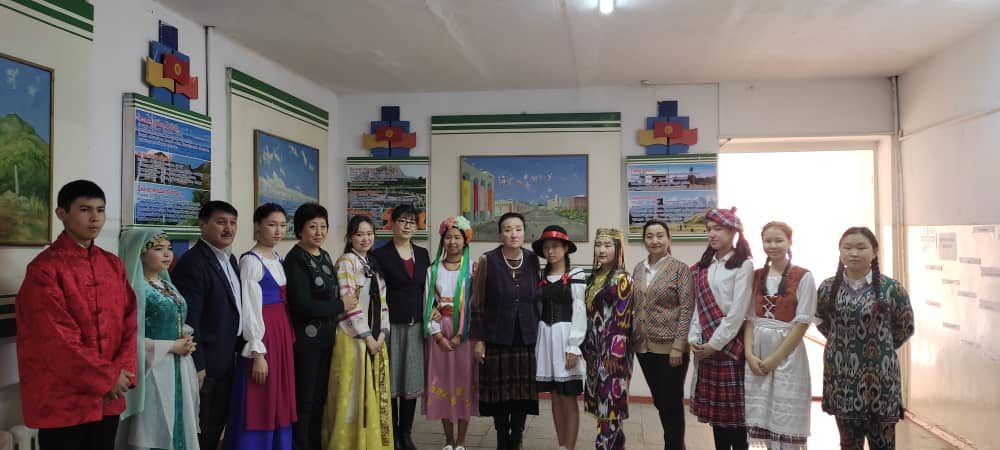 Райондук сынакта катышуучулар менен
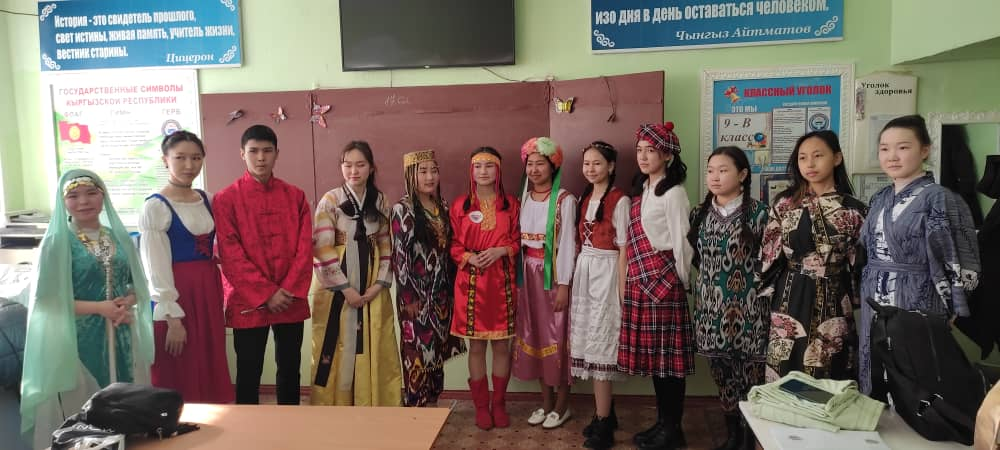 №39 мектеп-гимназиясы шаардык сынакта
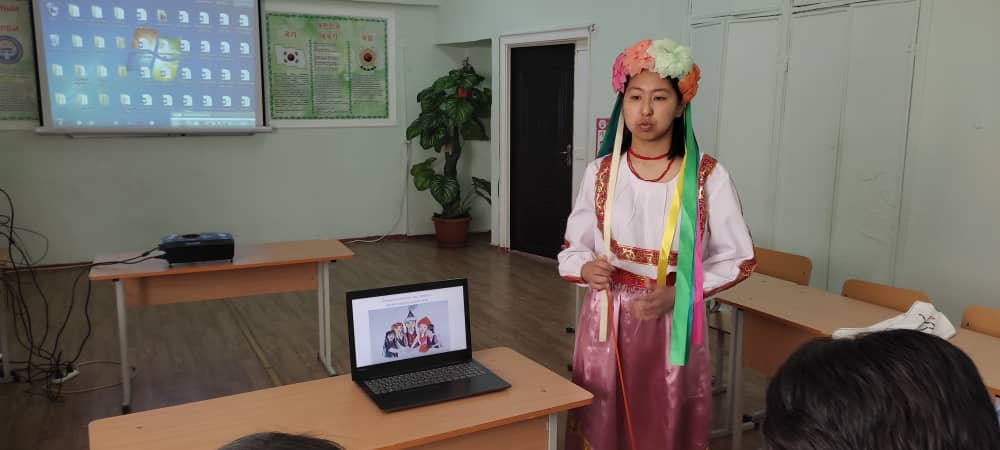 Шаардык сынакта долбоорду жактап жаткан учуру
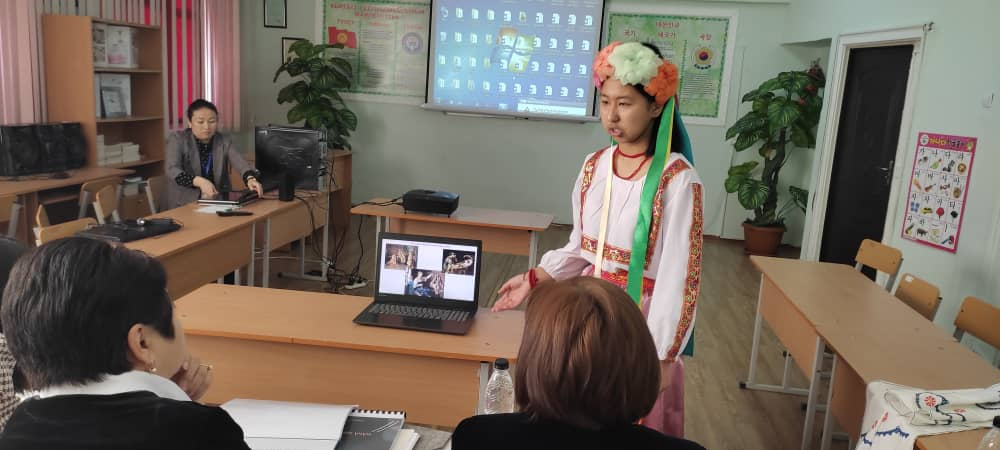 №42 жалпы орто Билим берүүчү мектептин китеп канасында
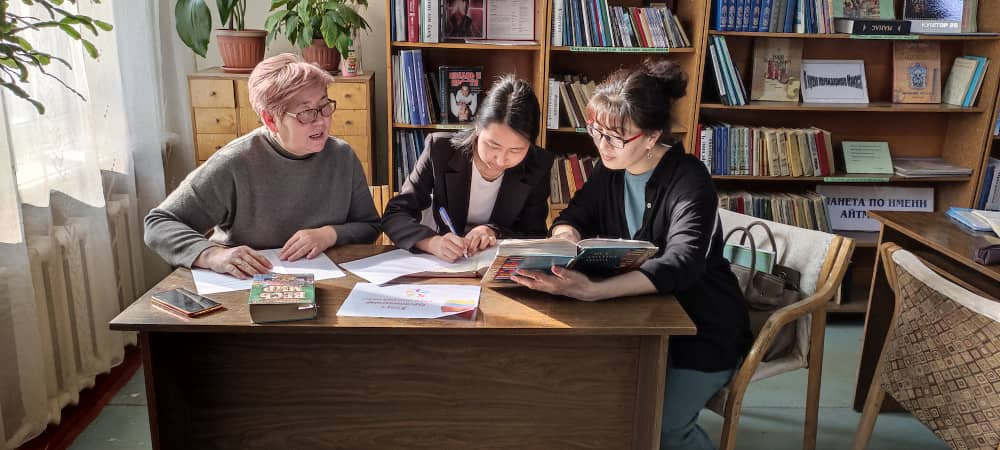 Алыкул Осмонов атындагы улуттук китеп канада
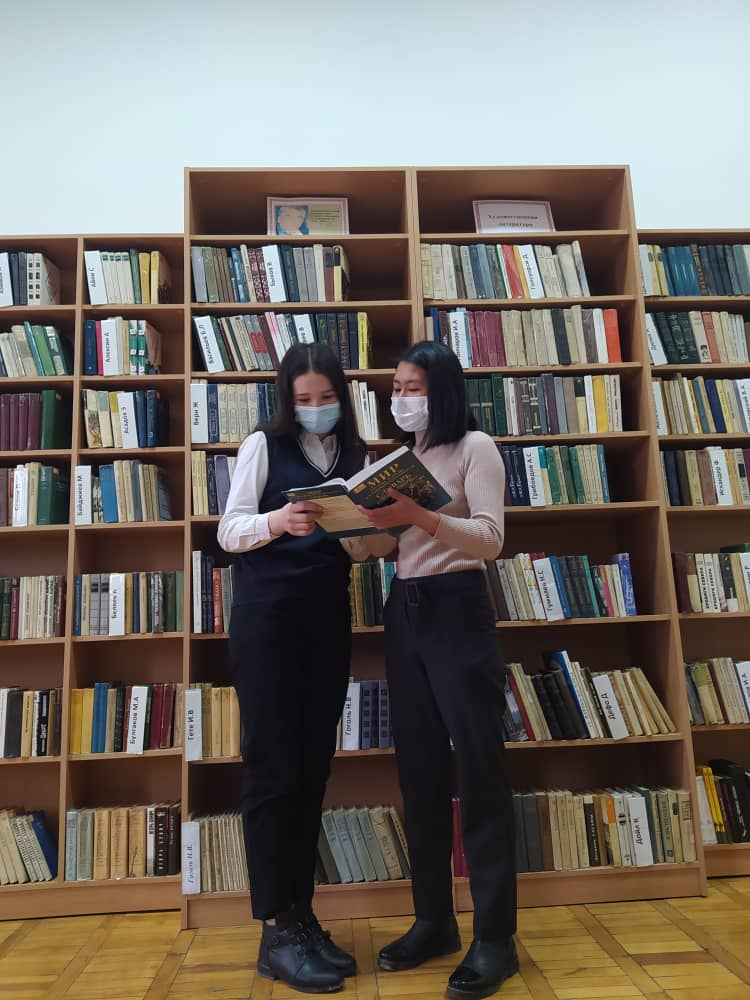 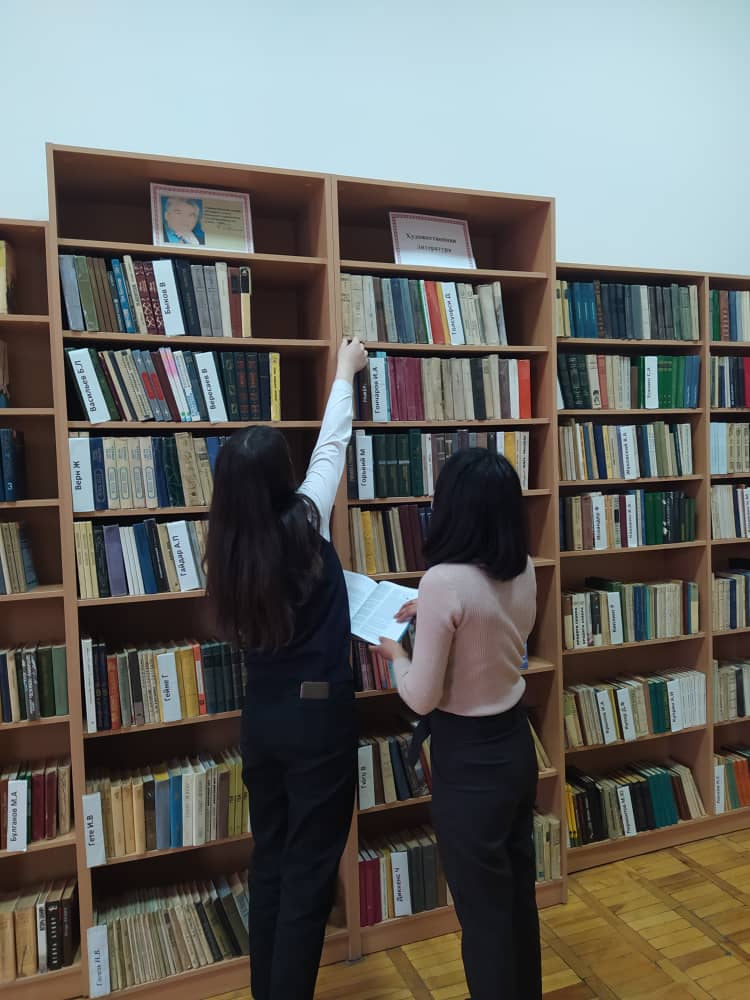 Мектеп  китепканасы
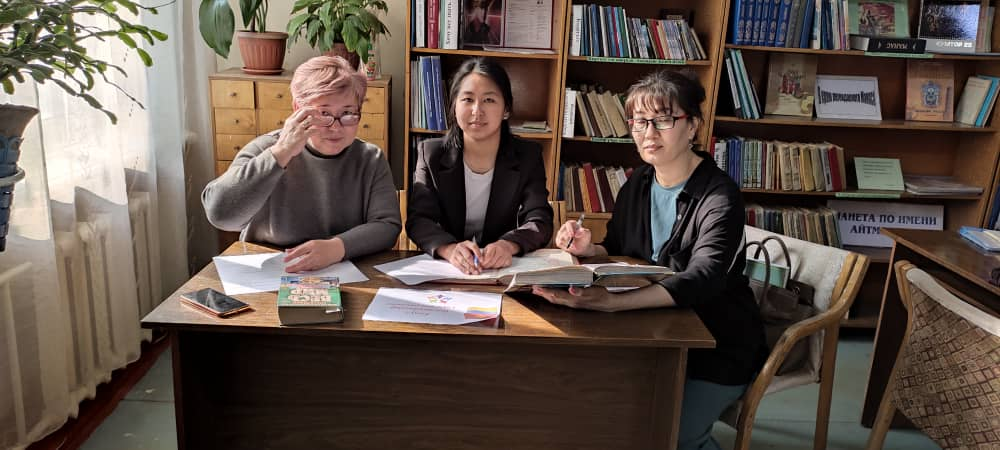 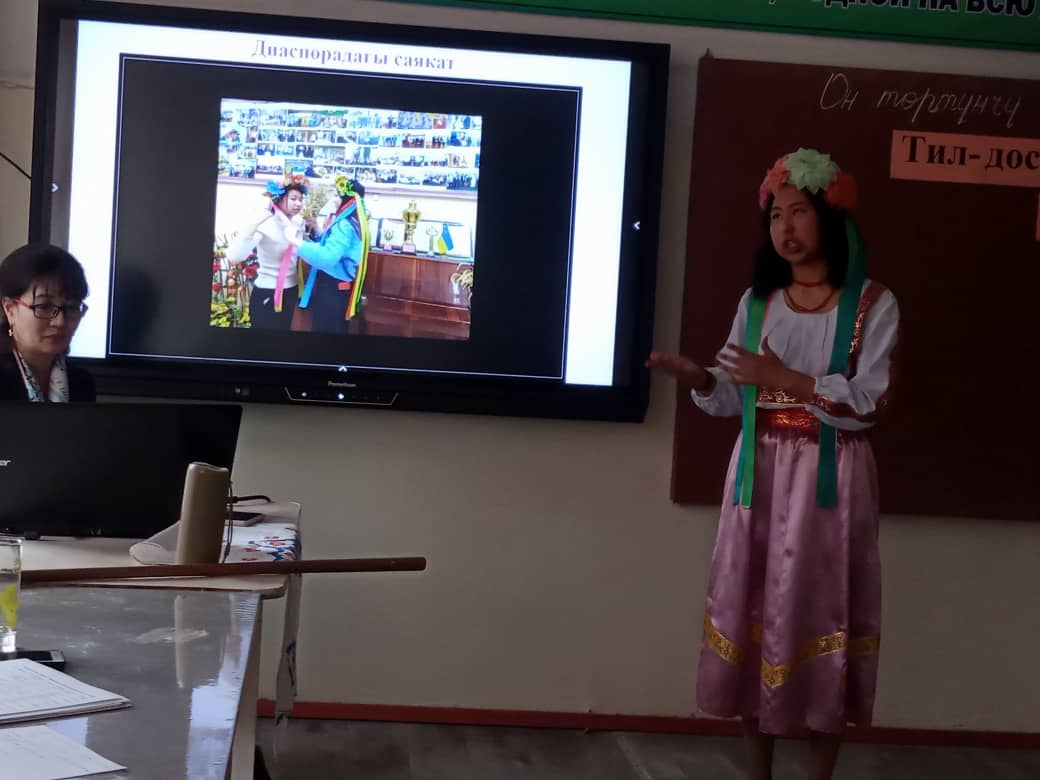 №77 мектепте «Тил- достуктун ачкычы» сынагында
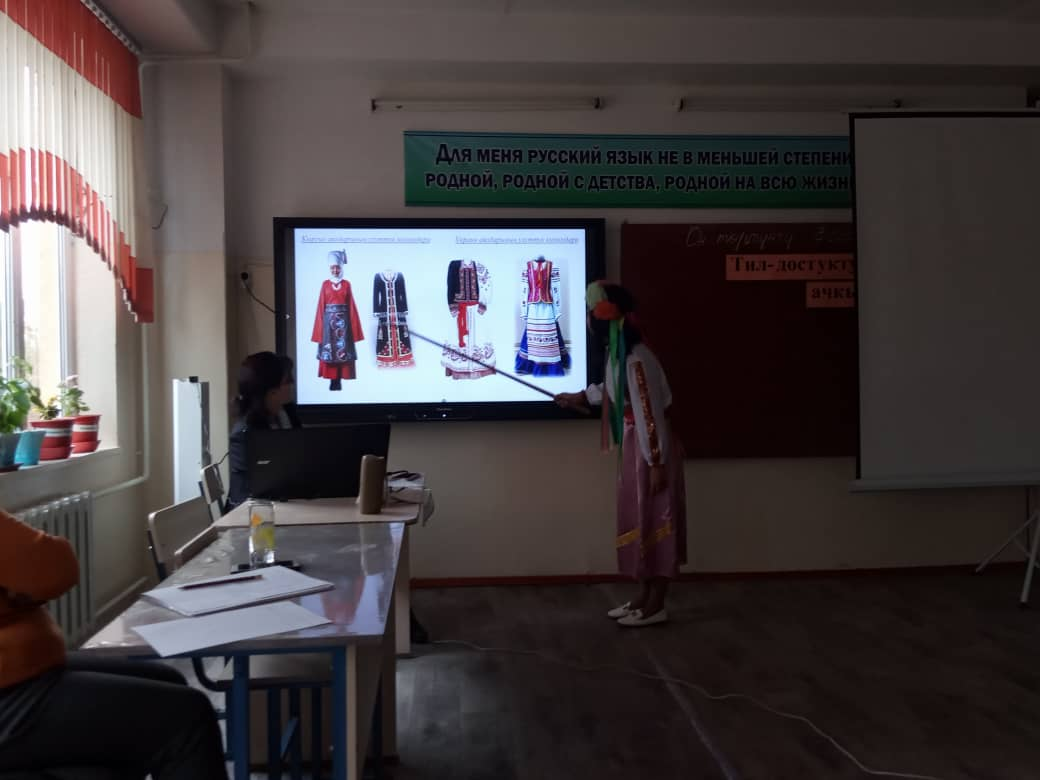 «Тил-достуктун ачкычы» долбоору райондук сынакта
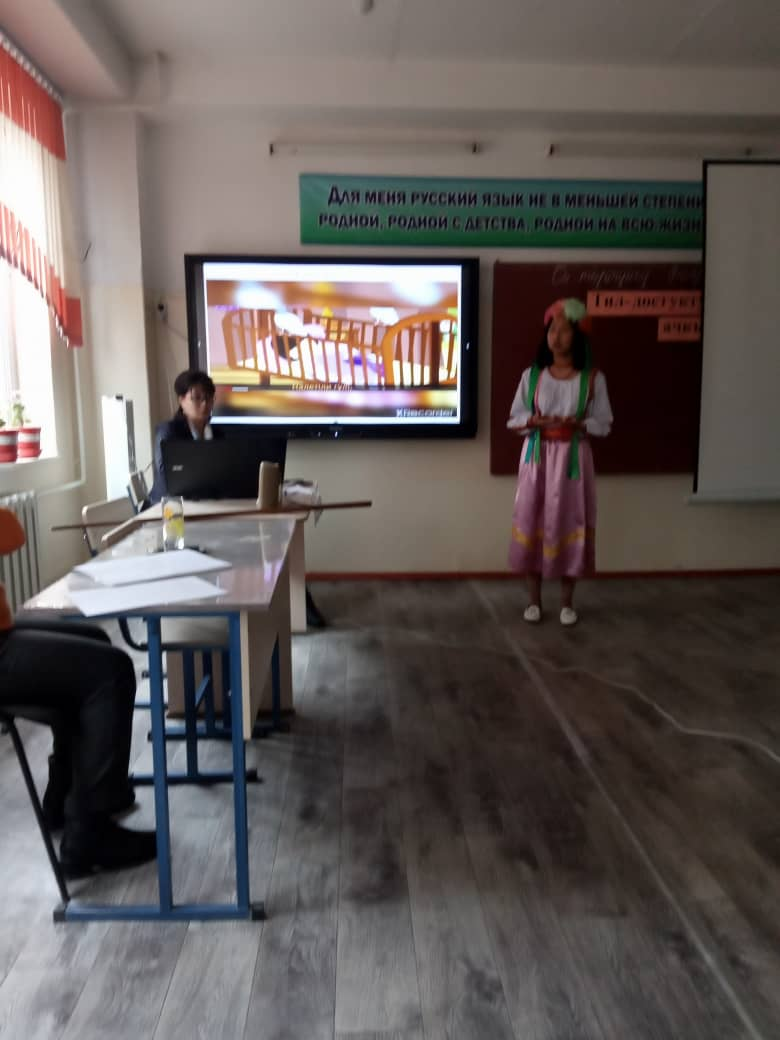 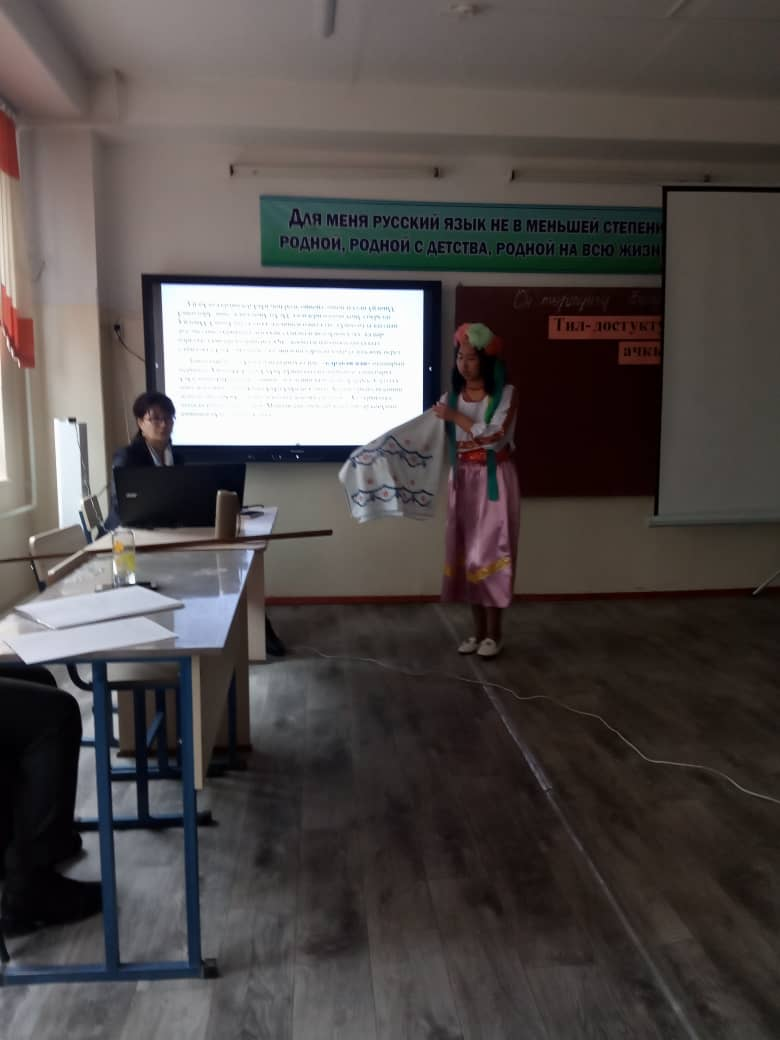 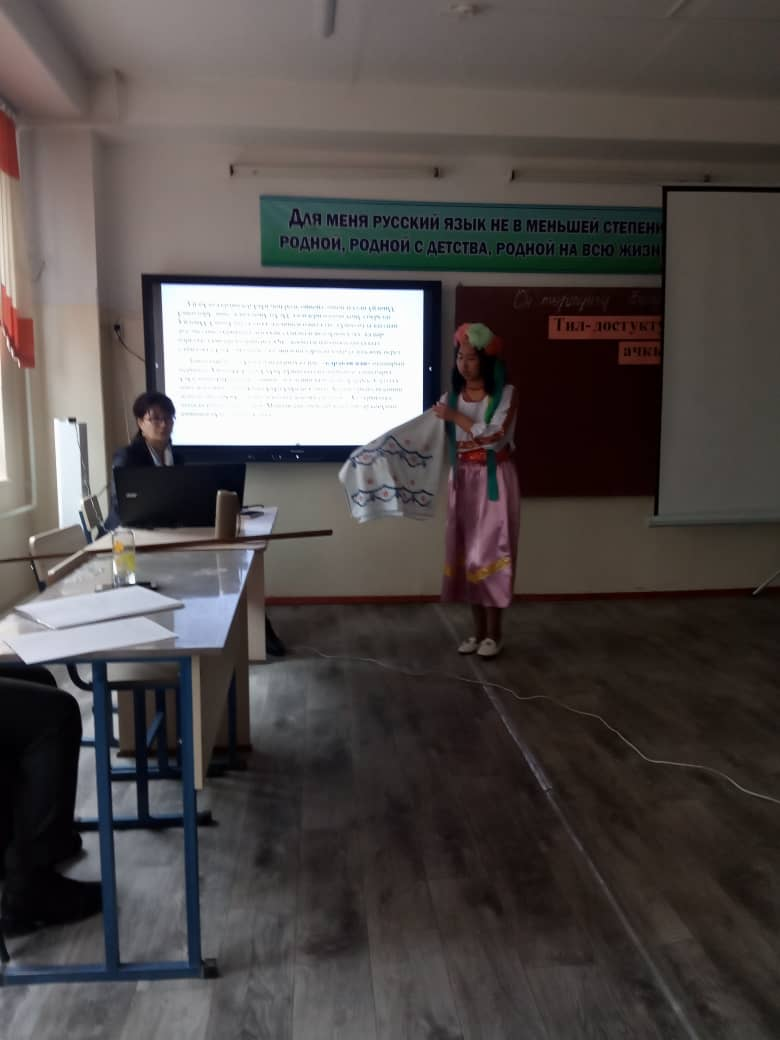 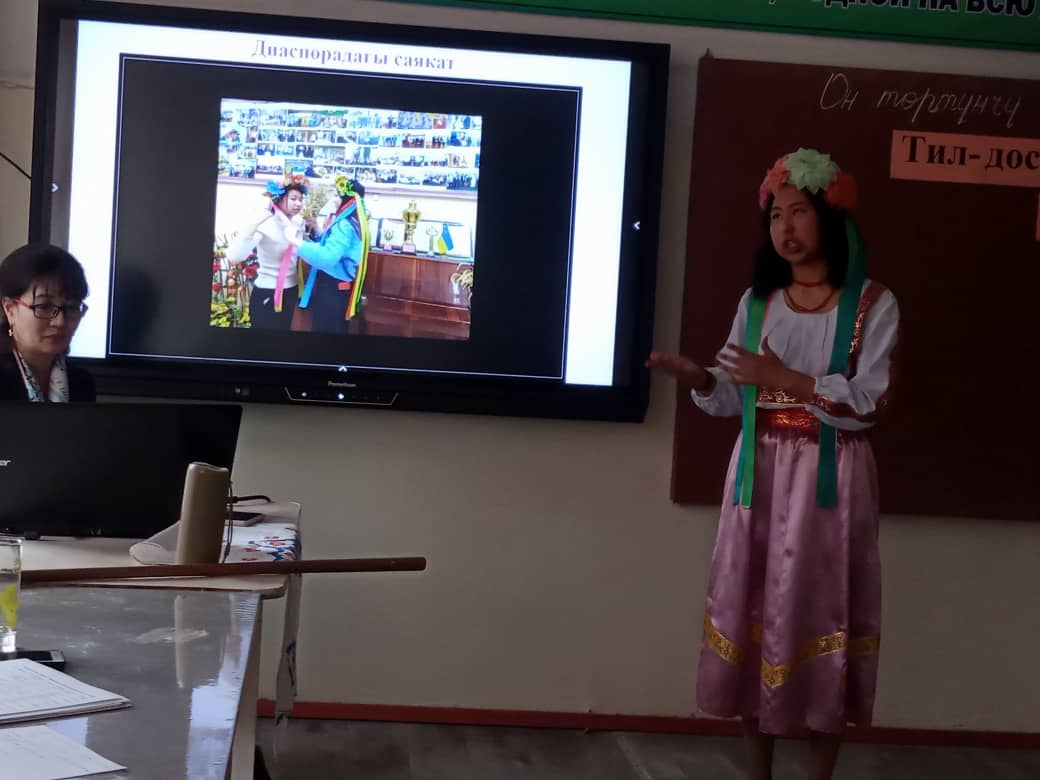 Ленин районундагы кароо-сынакка катышкан окуучулар мугалимдери менен
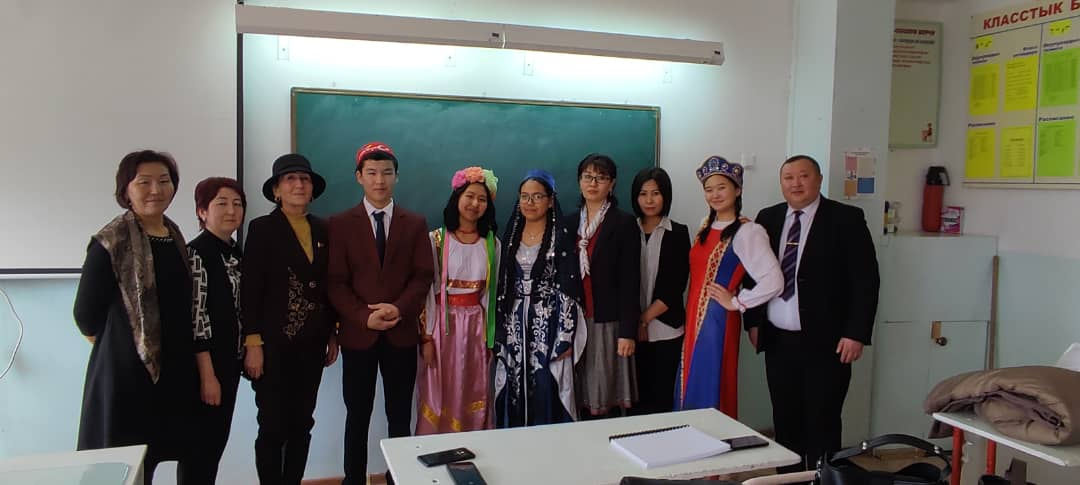 Украинанын улуттук кийими
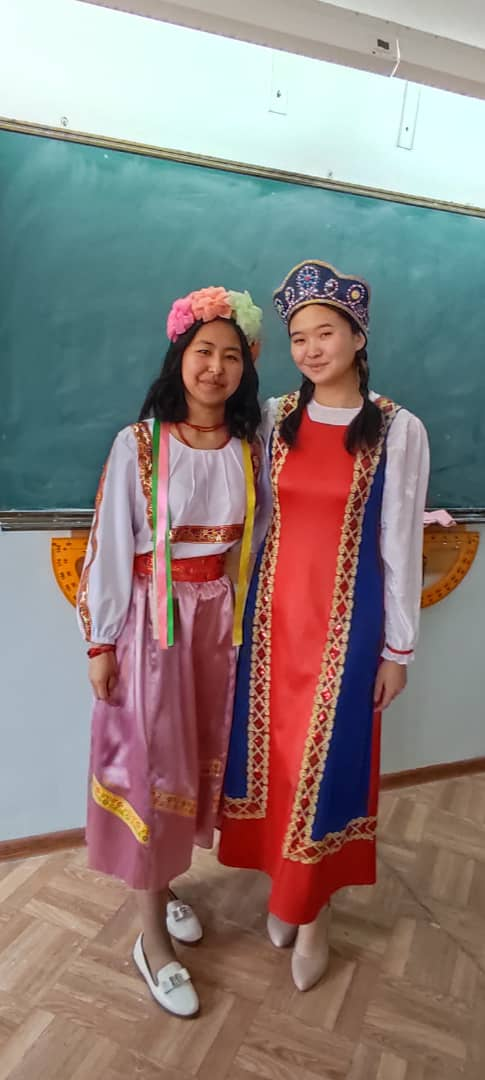 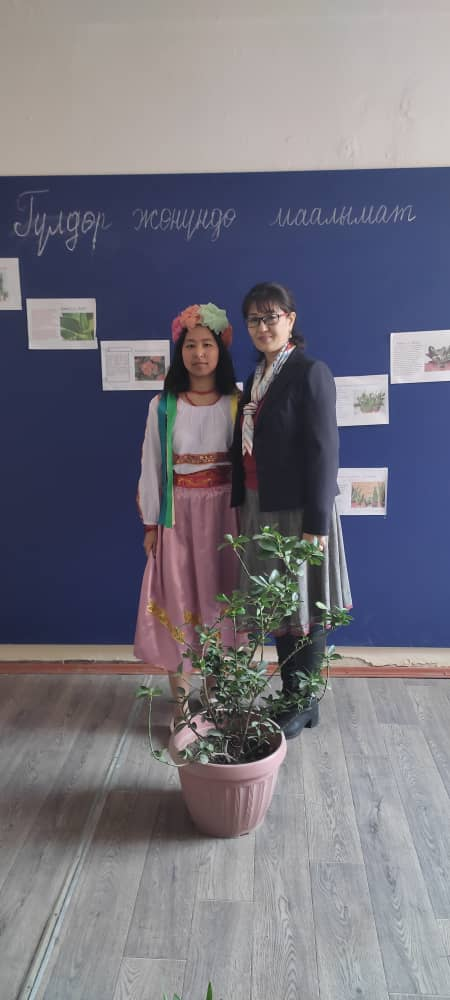 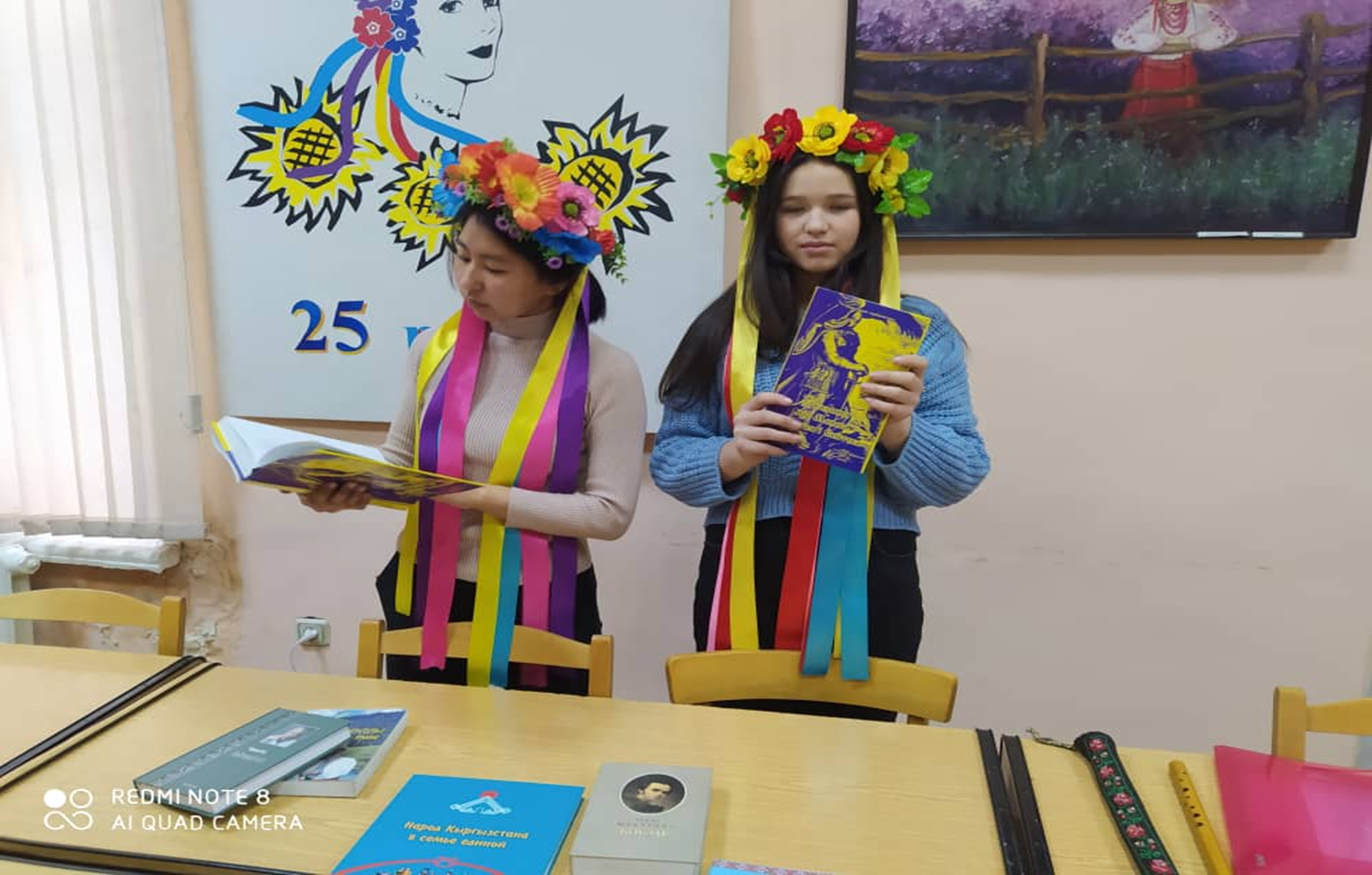 Шаардык кароо-сынактагы аткаруу учуру
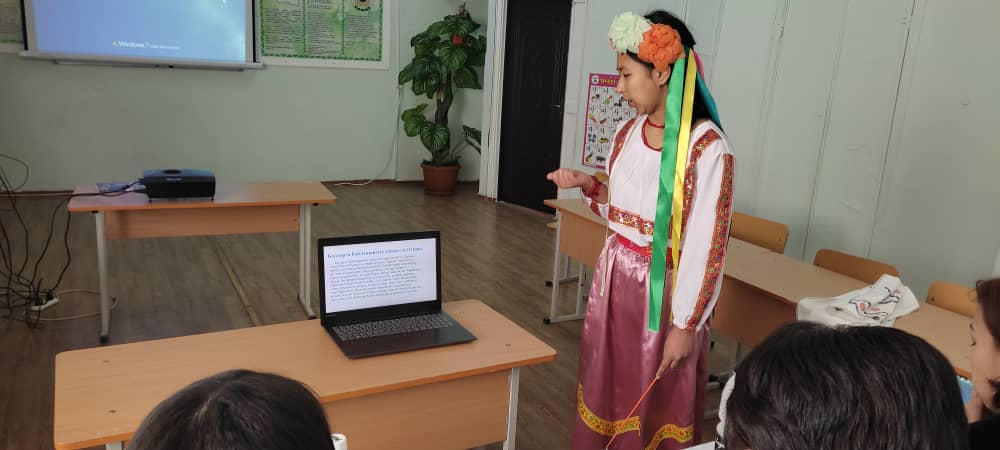 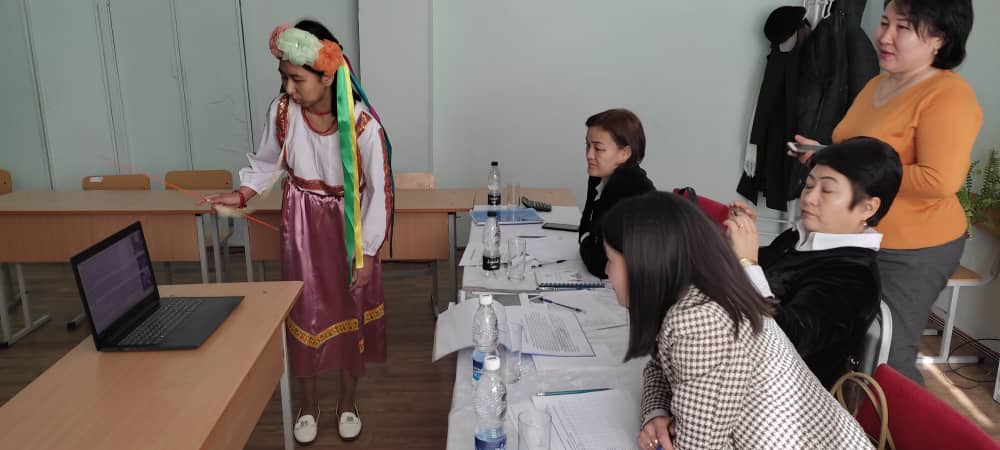 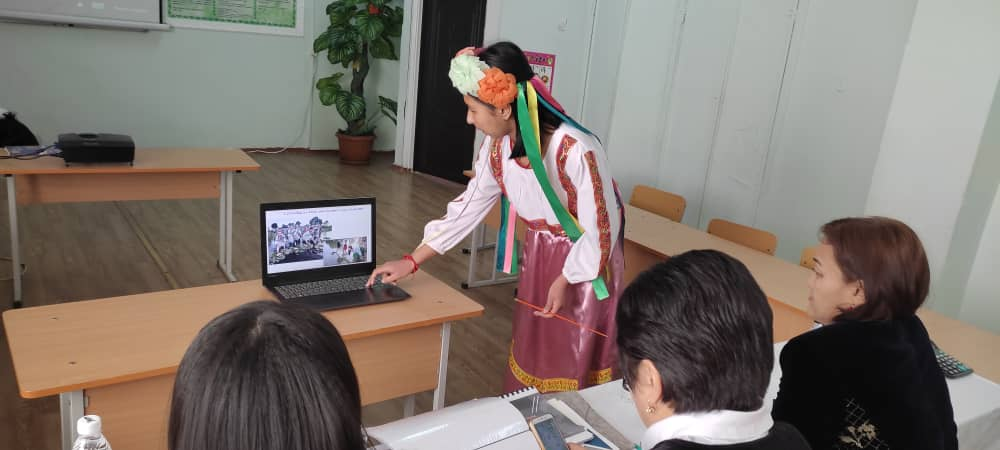 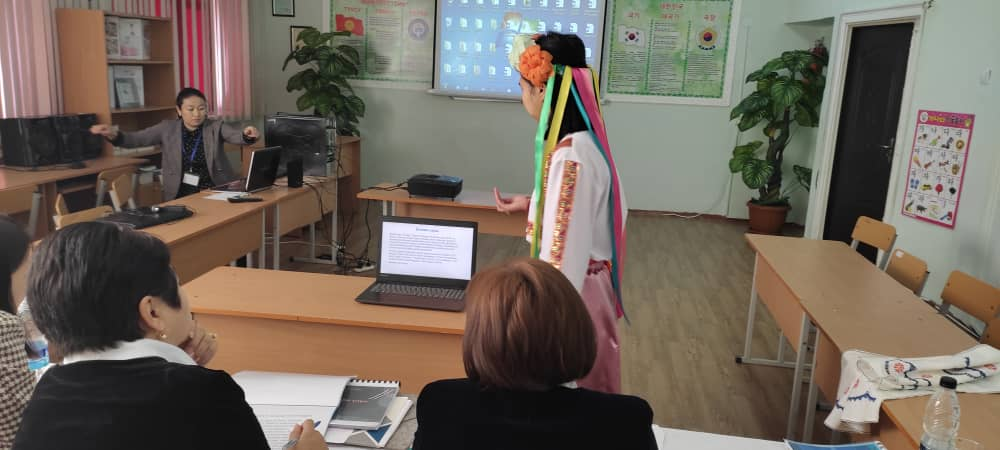 Украинанын элчилигинде окуучулар менен
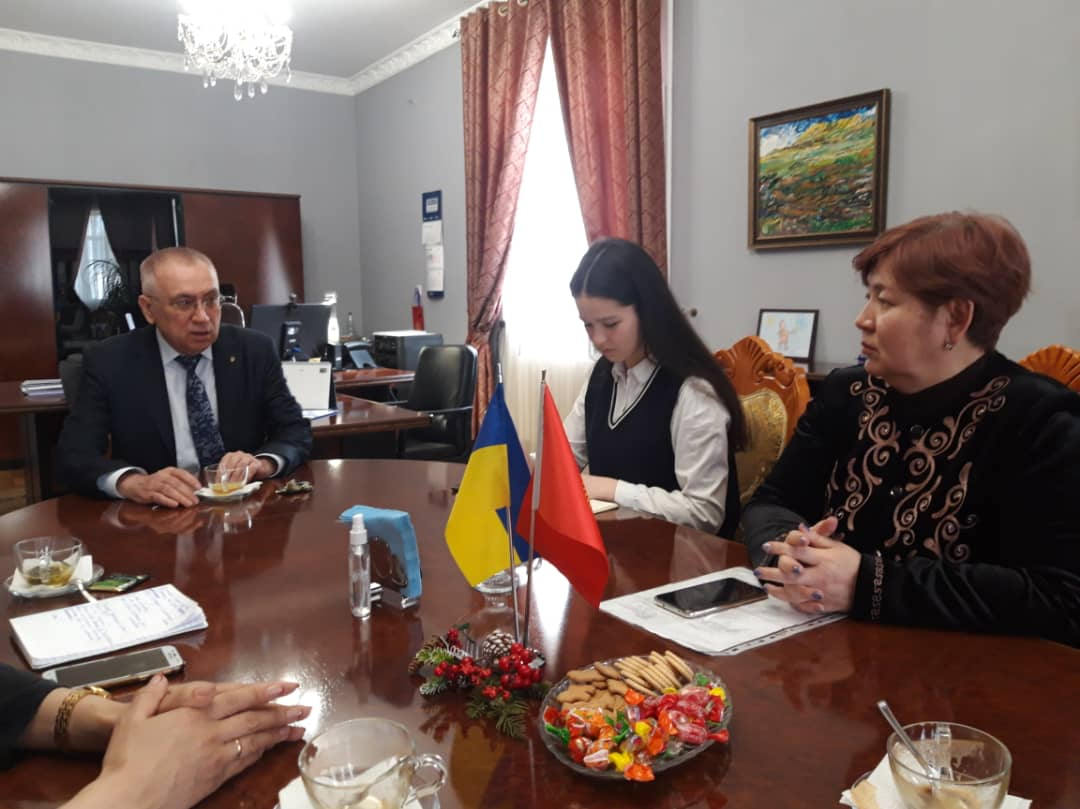